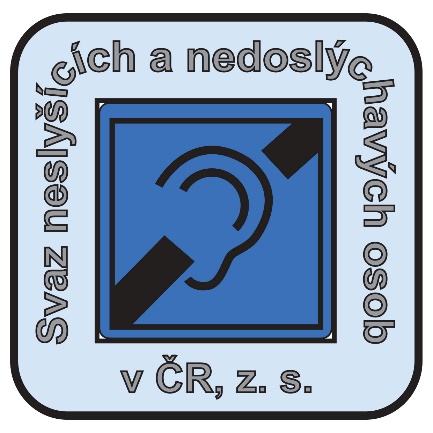 Svaz neslyšících a nedoslýchavých osob v ČR, z. s.
Bariéry u osob se sluchovým postižením
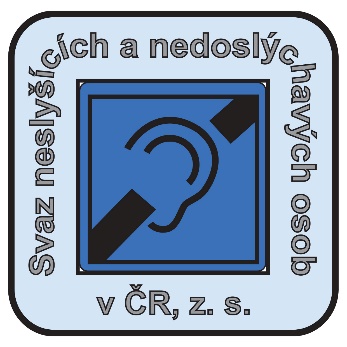 JAKÉ JE TO NESLYŠET
„Slepota odděluje od věcí, hluchota od lidí“ 
		(Helena Kellerová, americká hluchoslepá autorka) 


Medicínský pohled
Kulturní pohled
vypnout sluch“ x „vypnout zrak
co uděláte, když Vám někdo řekne „neposlouchej“?
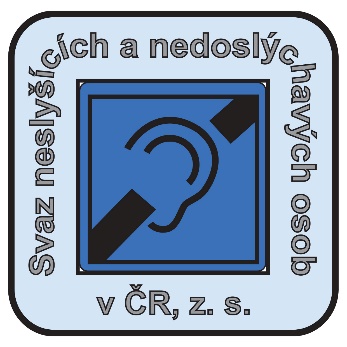 Význam sluchu
Význam – psychologický, orientace v prostředí, porozumění realitě, pocit jistoty a bezpečnosti

Neinformační zvuky – omezení či deformace akustických podmínek, chybí podprahové, zvukové pozadí

Chybění zvukového pozadí – zhoršení orientace v prostoru a pohybové koordinace, úzkost, deprese, podobné pobytu v naprosté tmě, nízký pocit jistoty a bezpečnosti
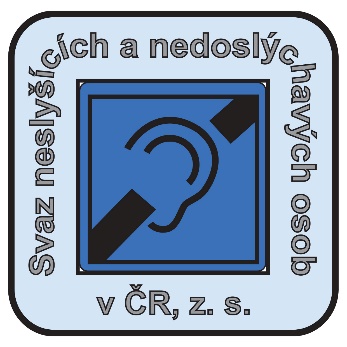 Význam sluchu
KOMUNIKACE
= přijímání, zpracování, uchování, vytváření, předávání informací
= zdroj informací je spol.ečenské prostředí
= přijímání informací je biologickou i společenskou potřebou člověka již od 2 měsíců věku

Za běžných podmínek jsou informace předávány mluvenou řečí
K rozvoji řeči je třeba dobrá funkce sluchu, každá odchylka tento rozvoj poznamená
Důsledek: - komunikační potíže – psychické potíže – narušení společenských vztahů – narušení procesu učení a mentálního rozvoje
Ideál: - náhrada mluvené řeči vizuálně motorickým systém (znakovým jazykem) již od raného stádia vývoje a chápání vývojových a komunikačních odlišností SP jedinců
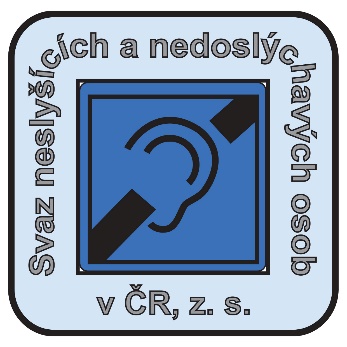 Podmínky – vzdálenost při komunikaci
Zlatá střední cesta:
ani příliš daleko, ani příliš blízko Tj. cca 1-2m, dle situace
u malého dítěte menší vzdálenost
u starší osoby možno i na větší vzdálenost, ne však z více než cca 2 m 

Pozor na odraz zvuku od stěn (změna charakteru zvuku)
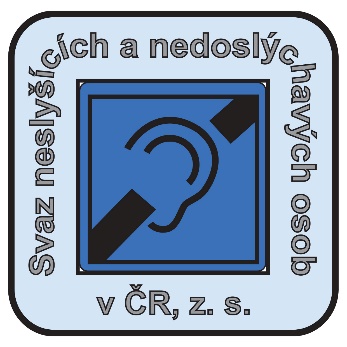 Podmínky – vzájemné postavení osob
Za optimální se považuje, pokud jsou tváře komunikujících osob ve stejné výšce
Existují i společensky dané výjimky 
;-) např. žádost o ruku
Vždy obličejem k sobě! 
Nezakrývat si při řeči ústa (ruka, vousy, žvýkačka, cigareta, dýmka, list papíru…)
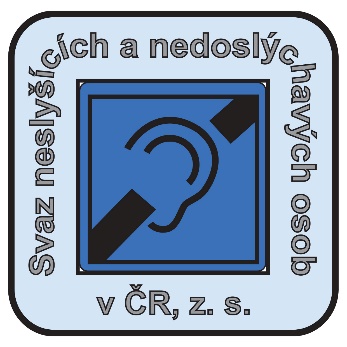 Podmínky – osvětlení
Hlavní zásada: 
	světlo musí dopadat vždy na náš obličej a ruce;
	světelný zdroj nesmíme mít v zádech
Ne:
stát před oknem
stát před lampou, či jiným zdrojem světla
Ano:
stát čelem k oknu či jinému zdroji světla
Pozor na šero
podvečer,  sklep, sklad…
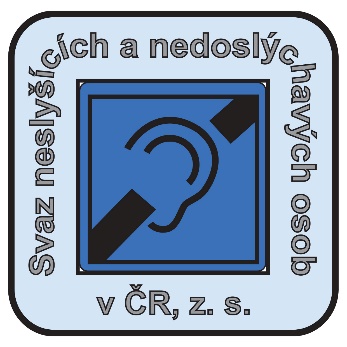 Podmínky – výslovnost
Mluvit zřetelně a jasně
Neartikulovat však přehnaně
Mluvit hlasitě, ale nekřičet
Dbát na akustický klid při konverzaci (zvuková kulisa)
Nežvýkat, nekouřit, pozor na vousy
Volba slov a vyjádření
Neopakovat stejným způsobem
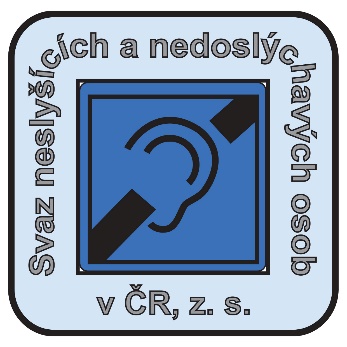 Kdo jsou osoby se sluchovým postižením
Jak osobu se sluchovým postižením poznáme?
Někdy snadno – řekne nám to, používá znakový jazyk
Někdy těžko – často dobře mluví a díky tomu se mylně domníváme, že nám rozumí, nebo je to osoba, která vypadá hloupě, divně reaguje, ale ve skutečnosti nás neslyší...
Nedoslýchaví
Ohluchlí
Neslyšící uživatelé znakového jazyka

POZOR – každá skupina potřebuje něco jiného!
Jak se domluvíme?
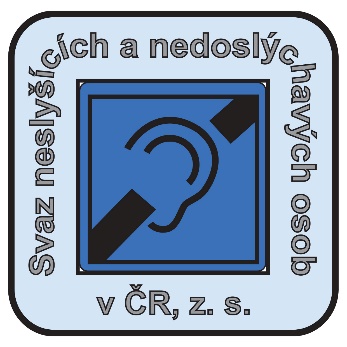 Nedoslý

Nedoslýchaví a ohluchlí – zpravidla běžnou řečí, potřebují zajistit podmínky – klidné prostředí, mluví jen jedna osoba, je možné odezírat  tedy je na dobře vidět a nestojíte k sobě zády, musíte mluvit pomaleji a zřetelněji, můžete psát na monitor PC nebo na mobil…
Neslyšící uživatelé ZJ – jejich jazykem je ZJ a komunikace v ČJ (ústní či písemná) je pro ně náročná a nedostačující k porozumění
Ke kvalitní komunikaci je v tomto případě třeba zajistit tlumočníka ZJ
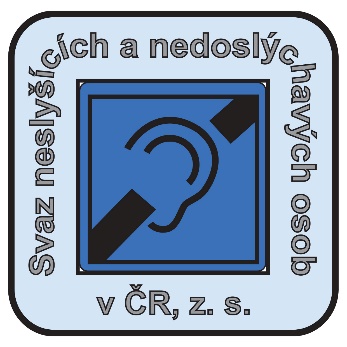 Kdo je tlumočník?
Tlumočník není rodinný příslušník ani kamarád či soused
Tlumočník  v sociálních službách je zaměstnanec sociální služby registrované dle zákona 1078/2006 Sb. – jen tak můžete spoléhat na jeho profesionalitu (kvalita, dodržování etického kodexu tlumočníka – např. mlčenlivost a další) v rámci sociální práce. Pouze pro účely dané zákonem 108/2006 Sb. O sociálních službách.
Lze si objednat i tlumočníka jako dodavatele služby – tlumočení 
Pak není nutné propojení s registrovanou sociální službou (především akce nesouvisející se soc. službami, např. kulturní či sportovní akce)
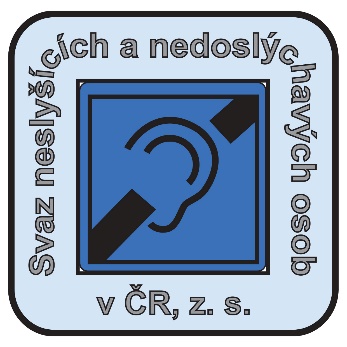 Kde tlumočníka najdu?
Tlumočnické služby v regionech
Pobočky Svazu neslyšících a osob v ČR, z.s. www.snncr.cz

Tlumočnické služby s celorepublikovou působností 
Centrum zprostředkování tlumočení neslyšícím http://www.cztn.cz/
Tichý svět – pouze on-line tlumočení, lze využít při prvním kontaktu , ale neposkytují služby na místě či na akcích http://www.tichysvet.cz/
PŘEPIS PRO NEDOSLÝCHAVÉ  http://www.transkript.cz/
Profesní organizace – Česká komora tlumočníků ZJ www.cktzj.com
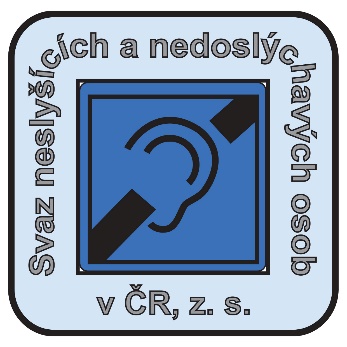 bariéry
Klasická představa bariér: fyzická překážka, kterou řeší osoby s  tělesným či bariéra v orientaci u osob se zrakovým postižením.
Bariéra u sluchového postižení: INFORMAČNÍ, KOMUNIKAČNÍ
Často způsobenou překážkou technickou – prosklená stěna (zkresluje zvuk, vrhá odlesky, tmavé sklo), pozice úředníka z profilu či zády (komunikuje přes mikrofon), dálkové otevírání dveří, chybění vizuálního signálu apod.
Zaměňování potřeb obou skupin – nedoslýchavému člověku nepomůže tlumočníka a neslyšícímu nepomůže, když mu sdělení napíšete na papír
Nesystémovost a neinformovanost
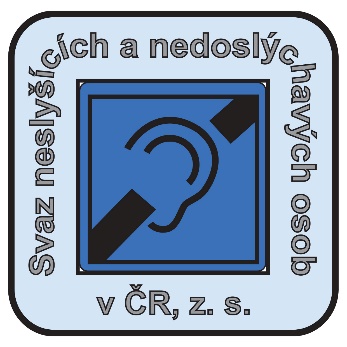 legislativa
Listina základních práv a svobod

Zákon č. 384/2008 Sb. O komunikačních systémech neslyšících a hluchoslepých osob (155/1998 Sb. O znakové řeči)

Správní řád §16, odst.5

Úmluva o právech osob se sluchovým postižením OSN, především čl. 9

Vyhláška č. 389/2009 Sb. O technických požadavcích zabezpečujících bezbariérové užívání staveb
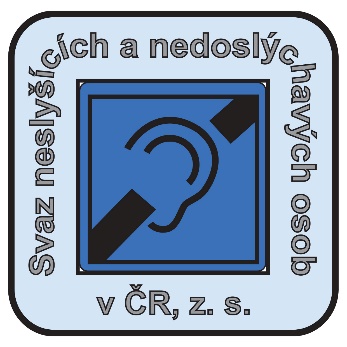 Vyhláška č. 398/2009 Sb.
Obecně pro jakoukoliv stavbu platí:
Řešení musí vycházet z dispozic, možností a potřeb jak osob bez sluchového vjemu (neslyšící) tak osob s částečným sluchovým vjemem, které využívají poslech (nedoslýchaví)
Konkrétní řešení pokladen a překážek musí umožňovat indukční poslech a jejich stavebně technické uspořádání musí umožňovat odezírání.
Osvětlení ve střední hladině – 300 lx
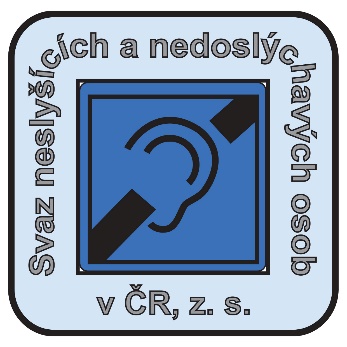 Vyhláška č. 398/2009 SB.
Pro vstupy do budov platí:
Elektronický vrátný s akustickou signalizací musí obsahovat také signalizaci optickou
Oboustranný komunikační systém musí umožňovat indukční poslech pro nedoslýchavé
PRAXE:
Málokde, nesplňují mnohé úřady, školy. Vstupy často vybaveny pouze komunikačním systémem přes mikrofon
Chybí optická zobrazení-lze řešit světelnými diodami (volno, obsazeno, znamení kdy může člověk začít mluvit, kdy se otvírají dveře apod.), obrázky.
Video systém je pak vhodný především pro neslyšící
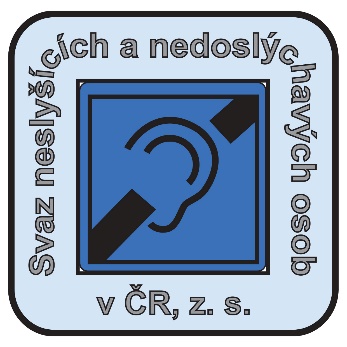 Vyhláška č. 398/2009 SB.
Pro výtahy platí:
Obousměrné komunikační zařízení v kleci výtahu musí umožňovat indukční poslech pro nedoslýchavé.
Toto zařízení musí být označeno symbolem dle bodu č. 3 přílohy č. 4 vyhlášky. 

- nejmenší rozměry jsou 100 mm x 100 mm, v kleci výtahu pak nejméně 50 mm x 50 mm
PRAXE: toto řešení je velmi časté
Zpravidla však chybí potřebné optické signalizace  či video systém pro neslyšící. Osoby, které ani s podporou nerozumí poslechu si s touto situací neporadí
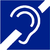 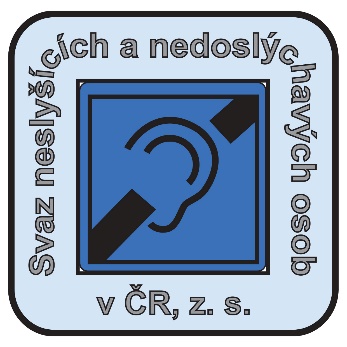 Vyhláška č. 398/2009 SB.
Pro vnitřní prostory a vybavení platí:
Shromažďovací prostory pro 50 a více osob musí umožňovat indukční poslech nedoslýchavým osobám, ale nesmí být v jednotlivých podlažích půdorysně umístěny nad sebou.

PRAXE: rovněž chybí zpřístupnění pro osoby neslyšící, které nemohou využít poslech v žádném případě
Možnost řešení – plátno, obrazovka a systém umožňující i vizuální přenos. Vhodné zejména k zabezpečení předání informací v krizových situacích. Např. hlášení s výzvou k okamžitému opuštění prostoru…
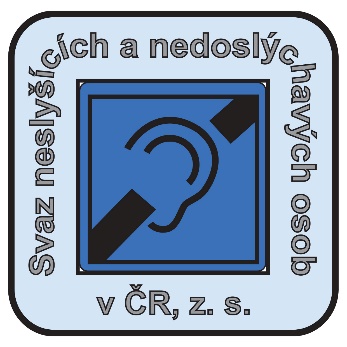 Bariéry v dopravě
Především informační bariéry:
Výzva k ustoupení za bílou přerušovanou čáru
Změna odjezdu vlaku či nástupiště 
Hlášení o změnách – např. posun zastávky při rekonstrukci trati (stálé údaje lez zjistit předem)
Hlášení výluky ve vlaku za jízdy (rozhlas, průvodčí osobně)
Vyhláška z pohledu sluchového postižení neřeší
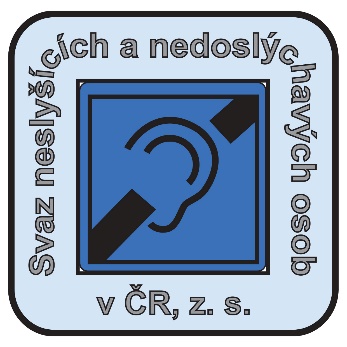 Bariéry Řešení
VIZUALIZACE VŠECH DŮLEŽITÝCH INFORMACÍ (čekárny, nástupiště, ve vlaku či autobusu) 
Především oznamování nečekaných změn, mimořádných a krizových situací
Pozor na umístění cedulí – např. v metru (vstup, výstup, nástupiště)
Písemné označení hlášení stanic (korespondence se zvukovým hlášením), 
Kde to není nutné nepoužívat sklo, plexisklo – zkreslení zvuku i pohledu
Elektroničtí vrátní  - jen komunikace přes mikrofon nestačí 
(okénka, signalizace, video, diody oznamující kdy lze mluvit, kdy se dveře otvírají)
Kontrola již instalovaných panelů a cedulí, aktualizace
Dbát na vzhled – kontrast písma a pozadí, velikost písma
Znalost zásad komunikace s lidmi se sluchovým postižením. Ideální by bylo zařadit tyto znalosti (nejen u sluchového postižení) jako součást profesní přípravy (v dopravě, ve veřejné správě, ve zdravotnictví)
Tyto znalosti promítnout do finančního ohodnocení pracovníků
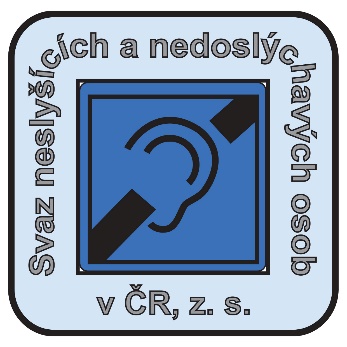 Děkuji Vám za pozornost
Svaz neslyšících a nedoslýchavých osob v ČR, z. s.
Karlínské náměstí 12, 186 00 Praha 8
www.snncr.cz
snncr@snncr.cz
https://www.facebook.com/Svaz-neslyšících-a-nedoslýchavých-osob-v-ČR-zs

prokopiusova@snncr.cz